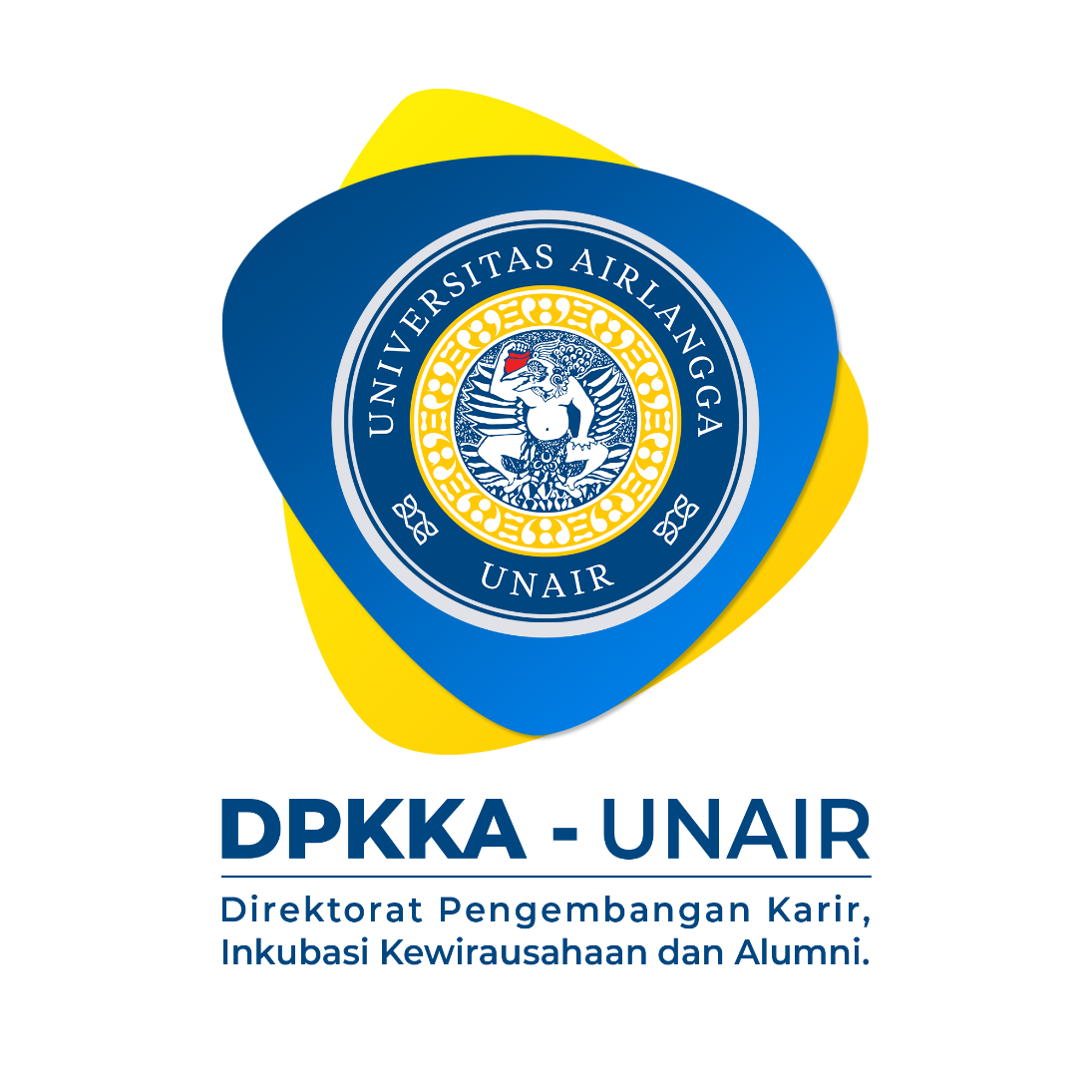 Tracer Study Lulusan 2020S1 PSIKOLOGI
DPKKA Universitas Airlangga
RekapResponse Rate
Rekap Response Rate per Fakultas
RekapEmployability
Rekap Employability
Waktu Tunggu
….
Waktu Tunggu Lulusan yang Bekerja
Waktu Tunggu Lulusan yang Berwirausaha
Jumlah Lulusan menurut Waktu Tunggu
Pendapatan per Bulan(Take Home Pay)
Pendapatan per Bulan Lulusan
Frekuensi Pendapatan Lulusan
Sampel Pendapatan Lulusan
*UMP 2020
Perhitungan IKU
Perhitungan IKU Lulusan
Kompetensi Lulusan
Kompetensi yang Dikuasai vs Kompetensi yang Diperlukan
n = 100
BYE!
THANKS!
Does anyone have any questions?

tracerstudy@dpkaa.unair.ac.id
 
Whatsapp : 081233603906

IG                 : dpkka_unair